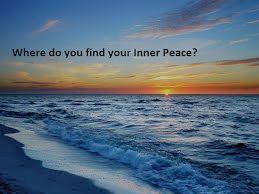 Where do you find peace?
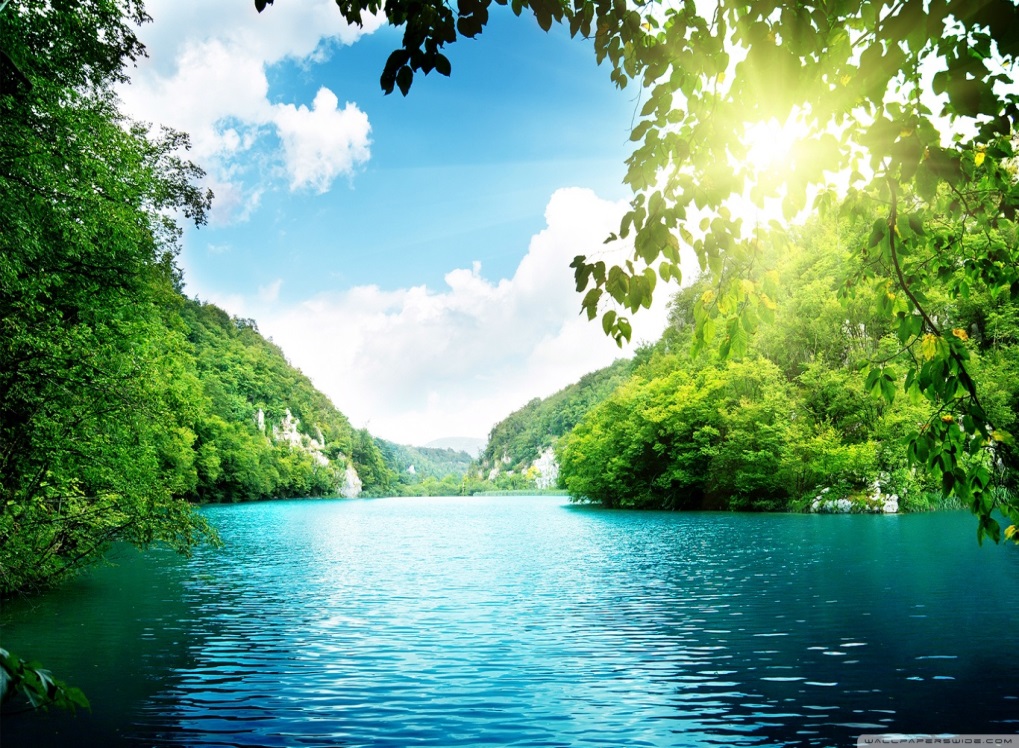 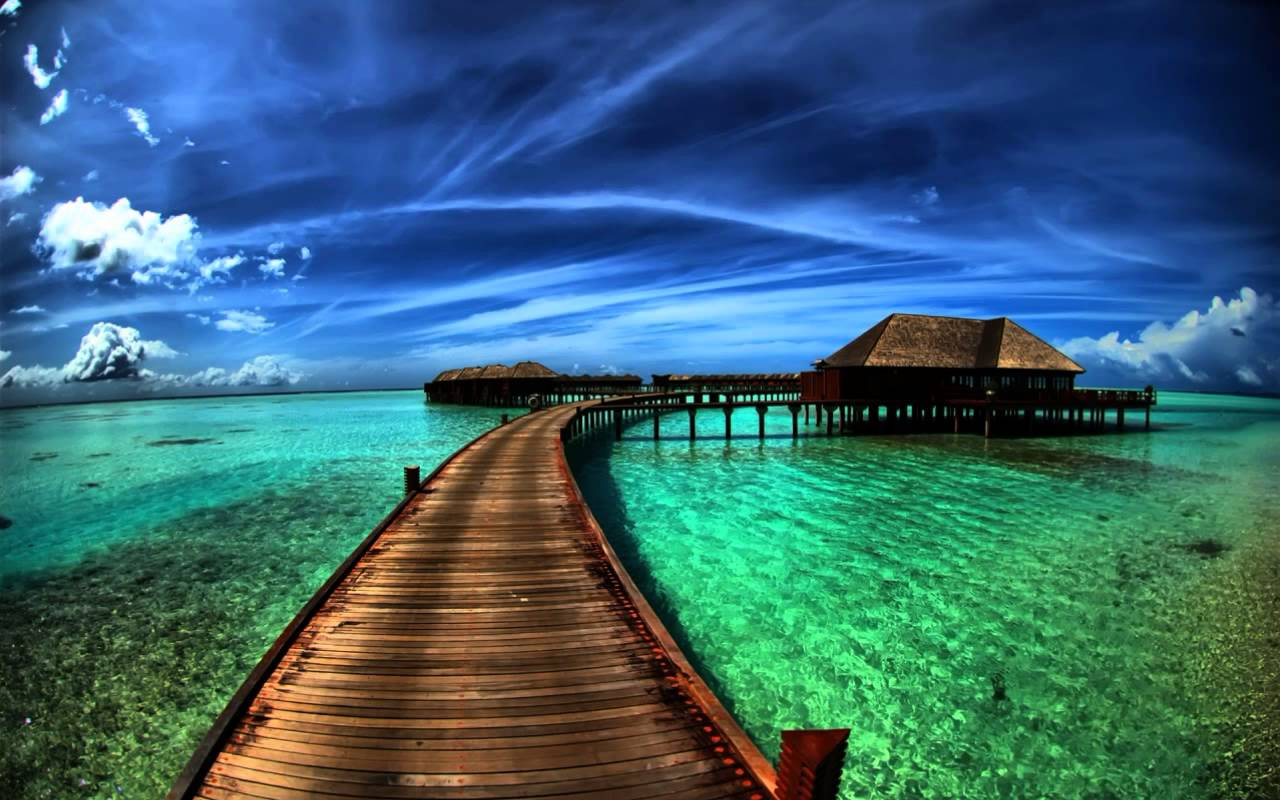 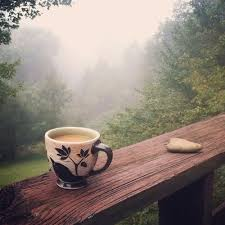 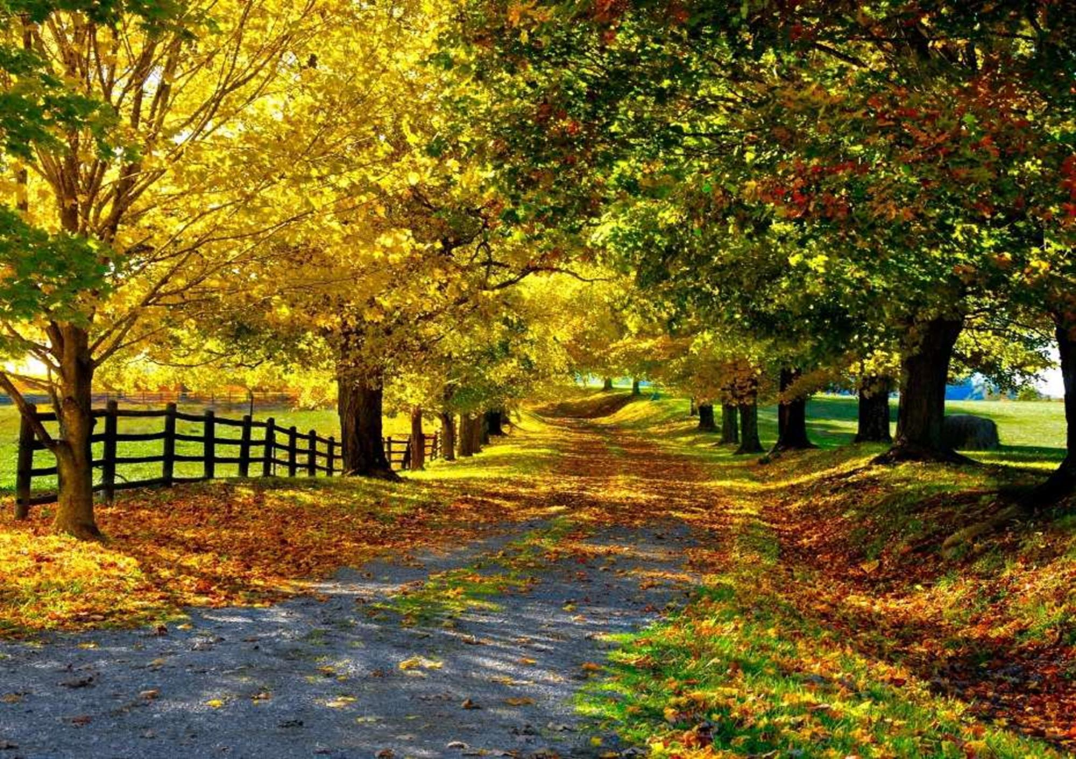 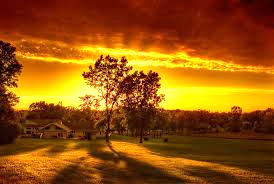 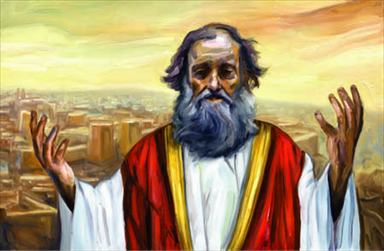 “Woe to those who cry ‘Peace! Peace!’ . . .
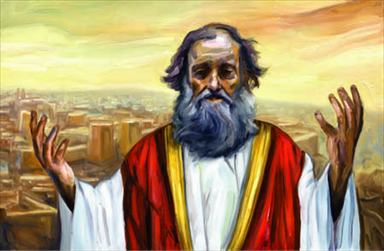 . . . when there is no peace.”
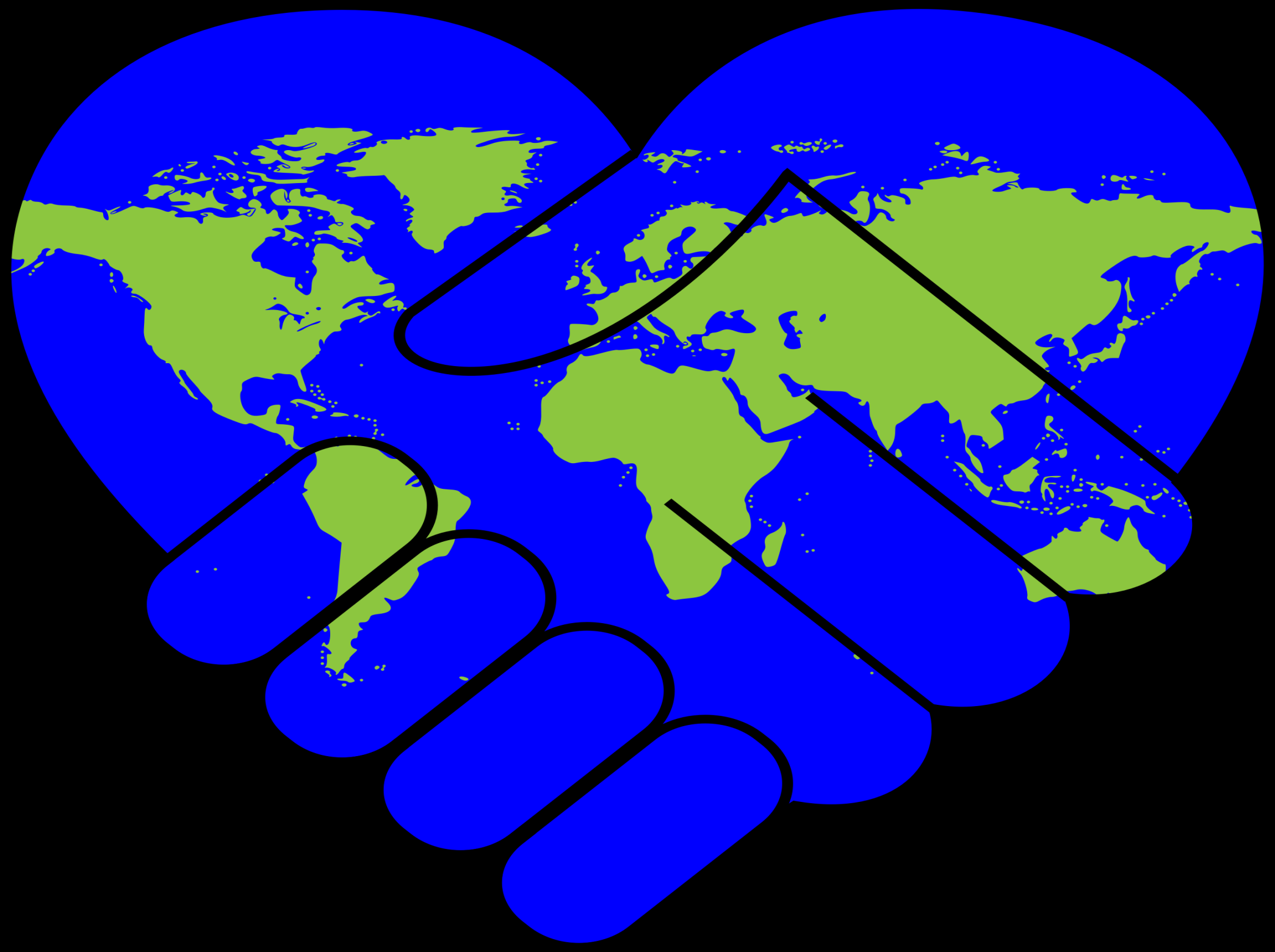 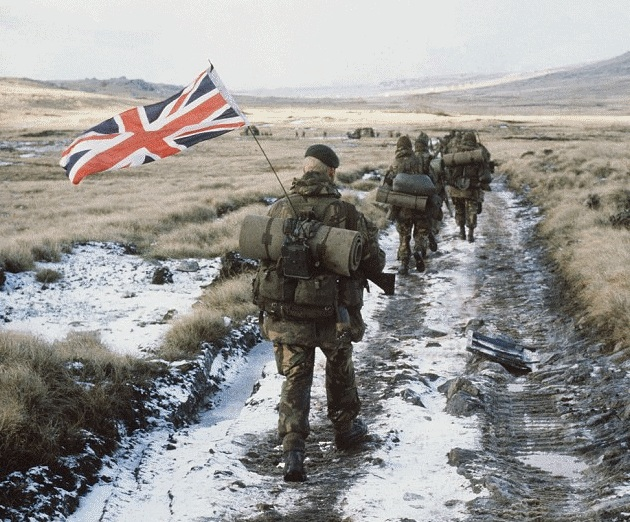 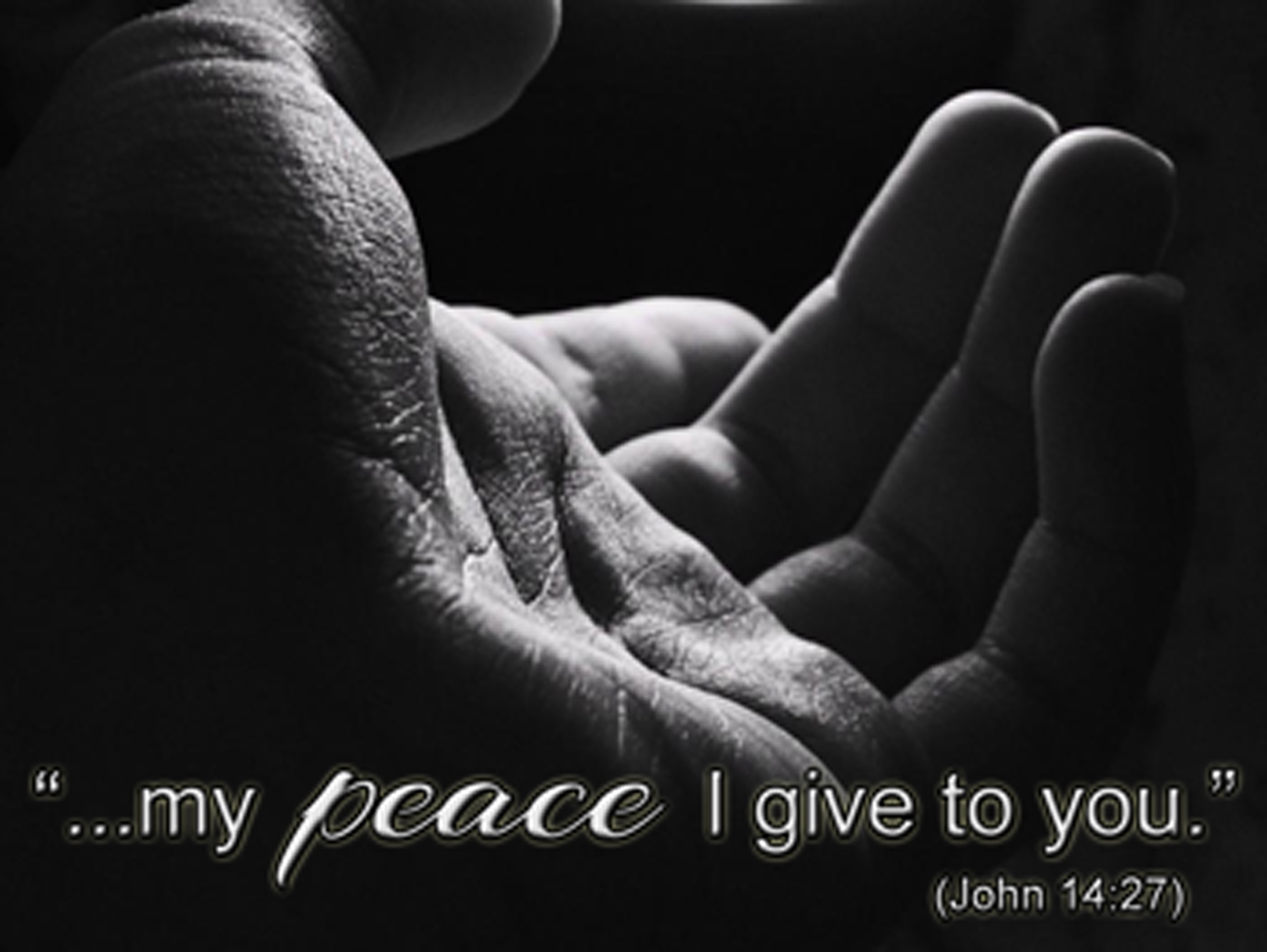 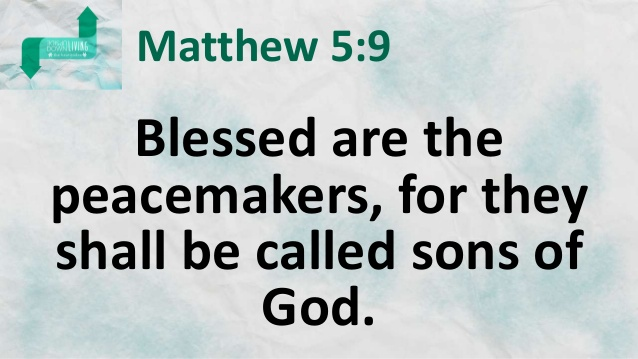 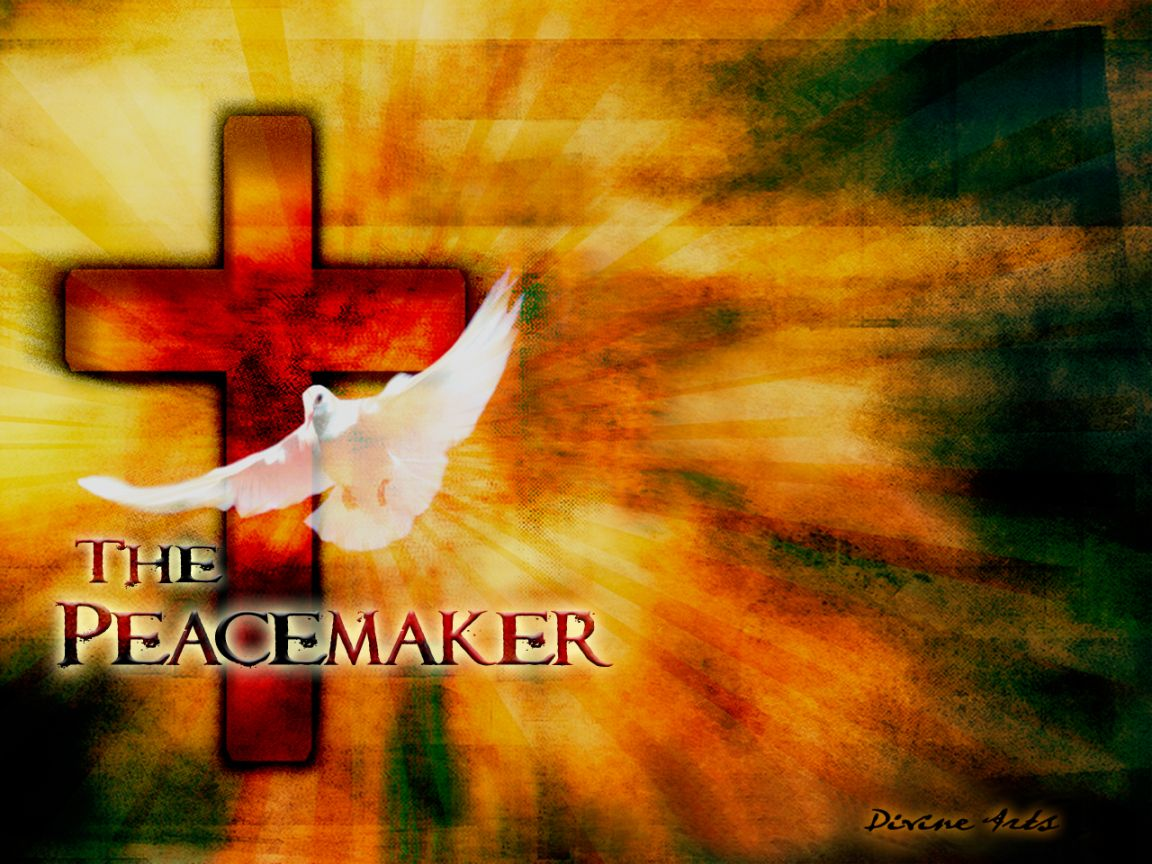 Colossians 1:15-20 (ESV)

The Preeminence of Christ
15He is the image of the invisible God, the firstborn of all creation.                    16For by him all things were created, in heaven and on earth, visible and invisible, whether thrones or dominions or rulers or authorities—all things were created through him and for him.                                           17And he is before all things, and in him all things hold together.                             18And he is the head of the body, the church. He is the beginning, the firstborn from the dead, that in everything he might be preeminent.   19For in him all the fullness of God was pleased to dwell,                                           20and through him to reconcile to himself all things, whether on earth or in heaven, making peace by the blood of his cross.
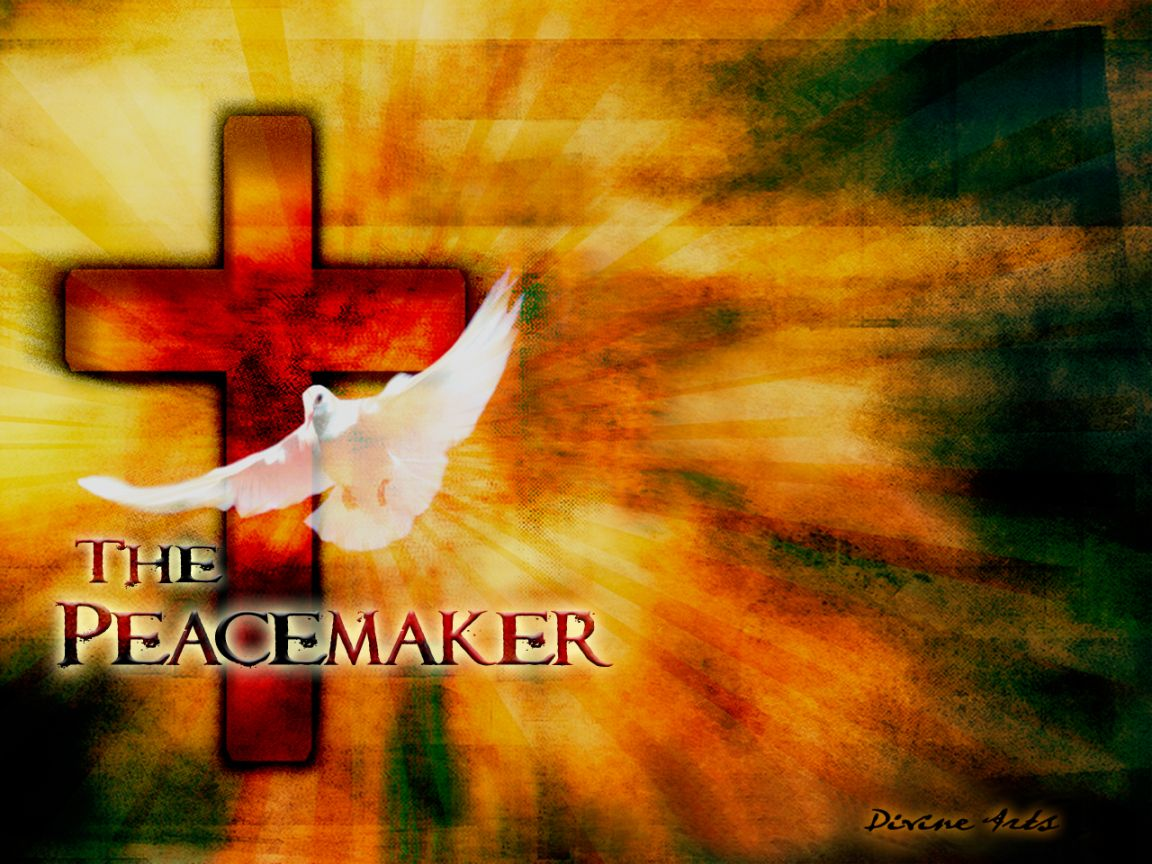 Colossians 1:15-20 (ESV)


15He is the image of the invisible God, the firstborn of all creation.                    16For by him all things were created, in heaven and on earth, visible and invisible, whether thrones or dominions or rulers or authorities—all things were created through him and for him.                                           17And he is before all things, and in him all things hold together.                             18And he is the head of the body, the church. He is the beginning, the firstborn from the dead, that in everything he might be preeminent.   19For in him all the fullness of God was pleased to dwell,                                           20and through him to reconcile to himself all things, whether on earth or in heaven, making peace by the blood of his cross.
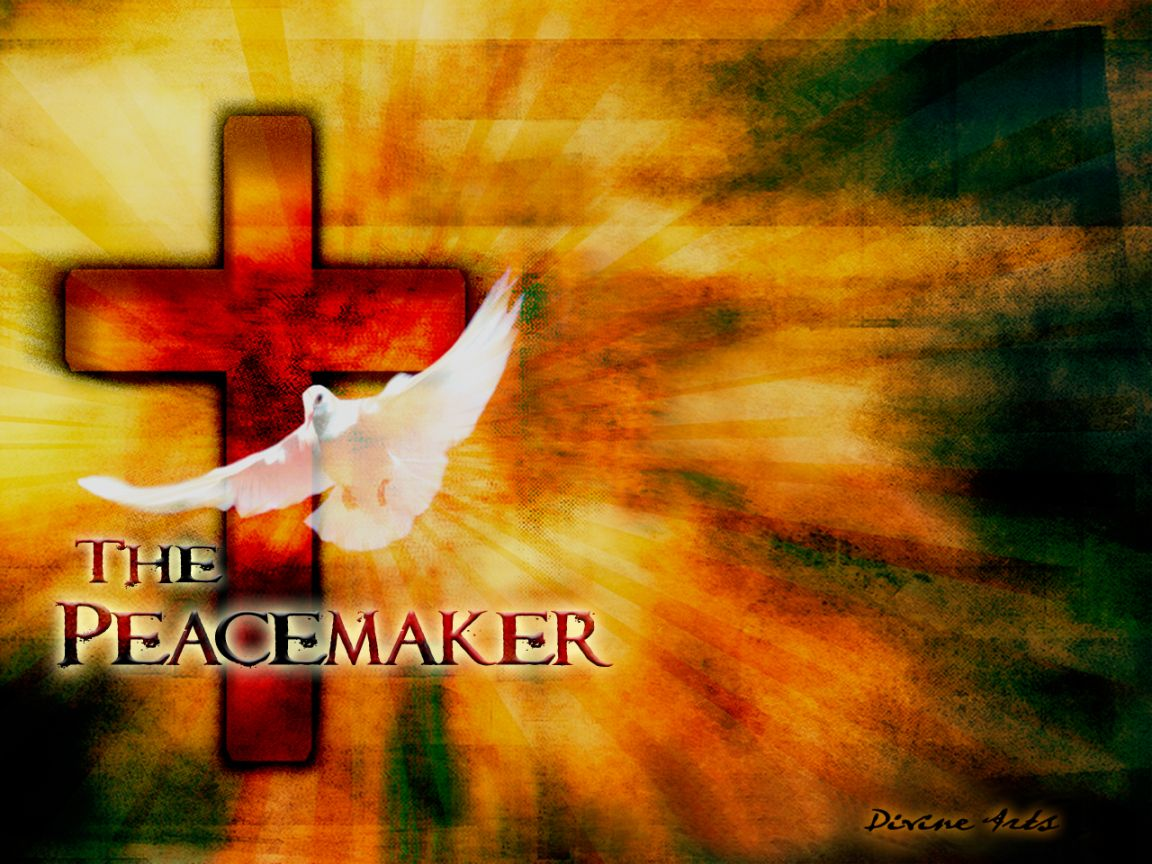 Colossians 1:15-20 (ESV)


15He is the image of the invisible God, the firstborn of all creation.                    16For by him all things were created, in heaven and on earth, visible and invisible, whether thrones or dominions or rulers or authorities—all things were created through him and for him.                                           17And he is before all things, and in him all things hold together.                             18And he is the head of the body, the church. He is the beginning, the firstborn from the dead, that in everything he might be preeminent.   19For in him all the fullness of God was pleased to dwell,                                           20and through him to reconcile to himself all things, whether on earth or in heaven, making peace by the blood of his cross.
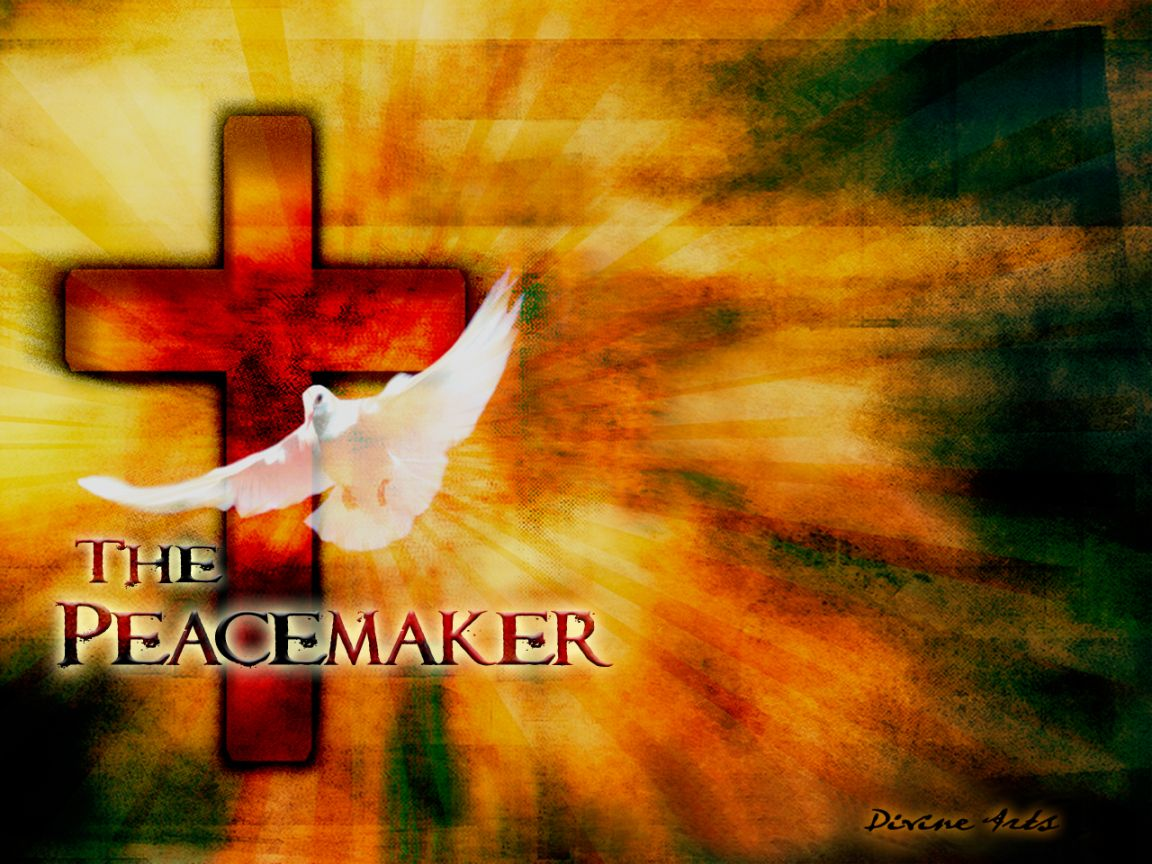 Colossians 1:15-20 (ESV)


15He is the image of the invisible God, the firstborn of all creation.                    16For by him all things were created, in heaven and on earth, visible and invisible, whether thrones or dominions or rulers or authorities—all things were created through him and for him.                                           17And he is before all things, and in him all things hold together.                             18And he is the head of the body, the church. He is the beginning, the firstborn from the dead, that in everything he might be preeminent.   19For in him all the fullness of God was pleased to dwell,                                           20and through him to reconcile to himself all things, whether on earth or in heaven, making peace by the blood of his cross.
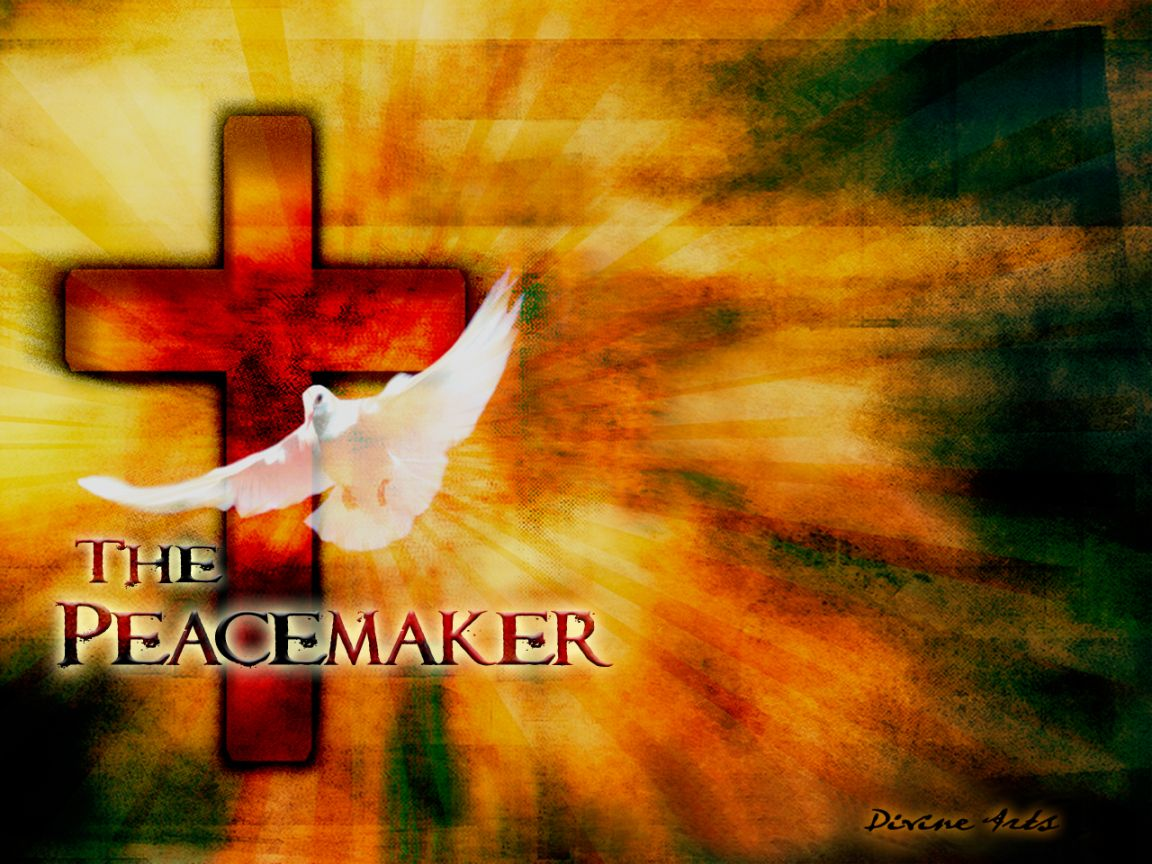 Colossians 1:15-20 (ESV)


15He is the image of the invisible God, the firstborn of all creation.                    16For by him all things were created, in heaven and on earth, visible and invisible, whether thrones or dominions or rulers or authorities—all things were created through him and for him.                                           17And he is before all things, and in him all things hold together.                             18And he is the head of the body, the church. He is the beginning, the firstborn from the dead, that in everything he might be preeminent.   19For in him all the fullness of God was pleased to dwell,                                           20and through him to reconcile to himself all things, whether on earth or in heaven, making peace by the blood of his cross.
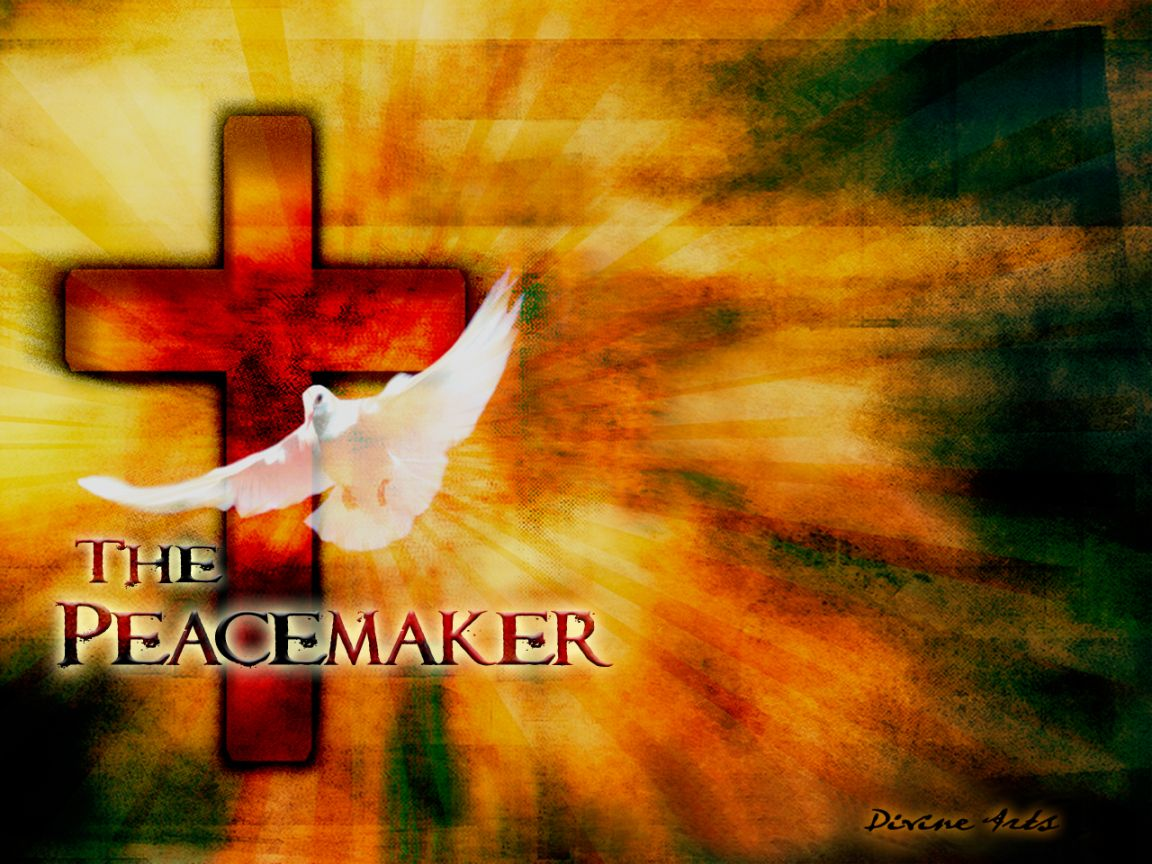 Colossians 1:19-20 (ESV)


19For in him all the fullness of God was pleased to dwell,                                           20and through him to reconcile to himself all things, whether on earth or in heaven, making peace by the blood of his cross.
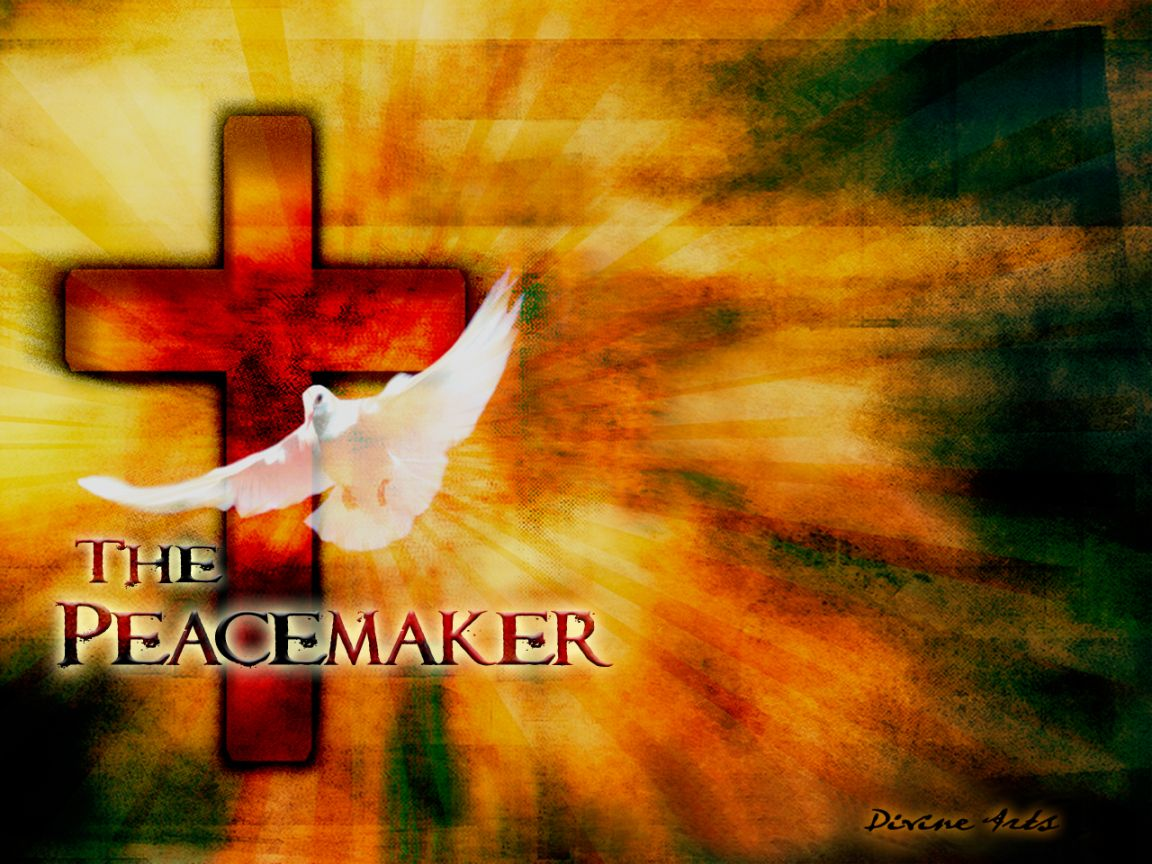 Colossians 1:19-20 (ESV)


19For in him all the fullness of God was pleased to dwell,                                           20and through him to reconcile to himself all things, whether on earth or in heaven, making peace by the blood of his cross.
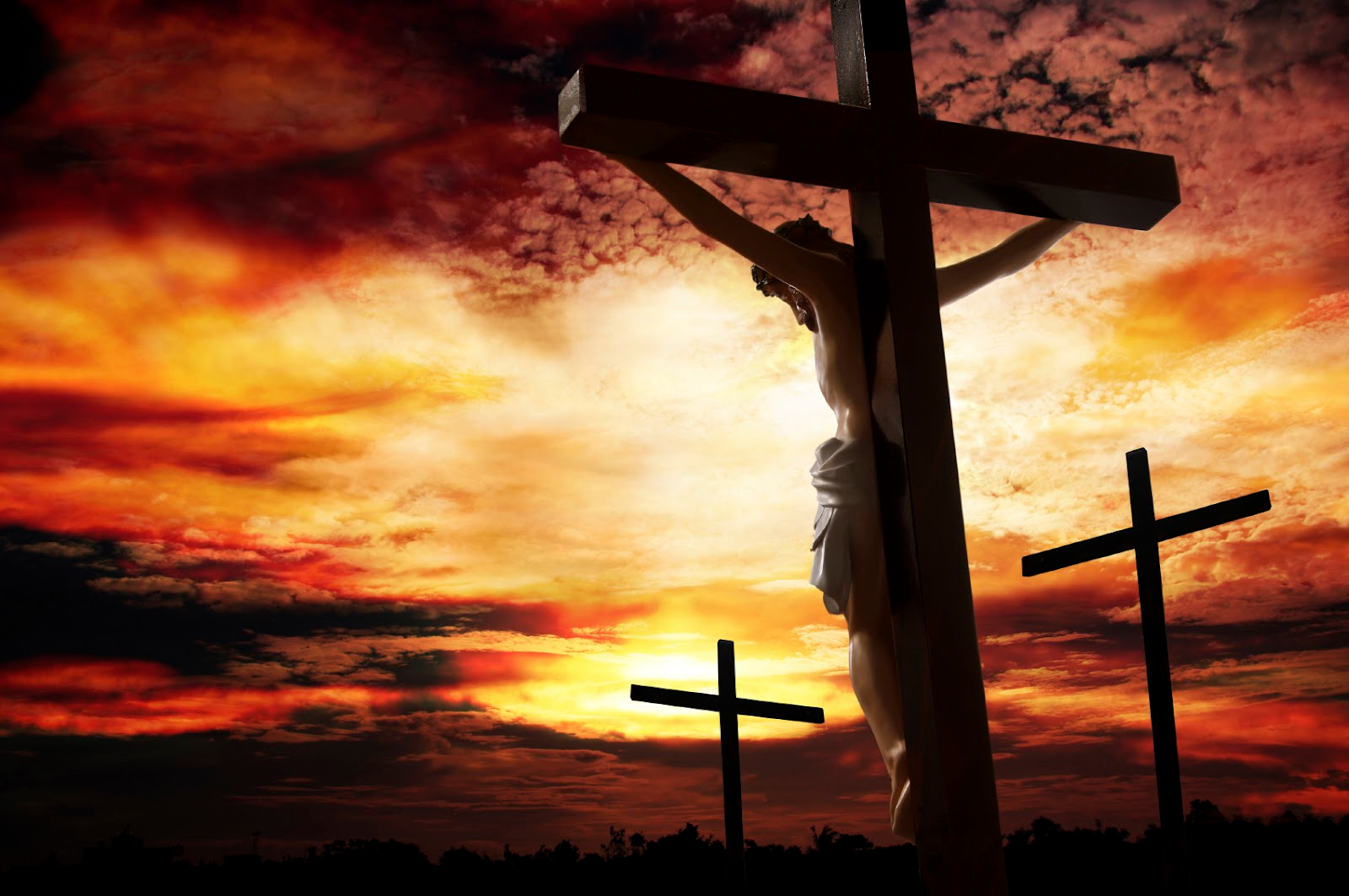 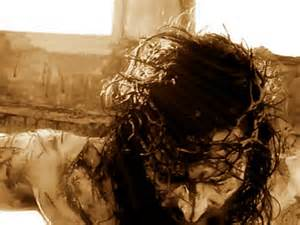 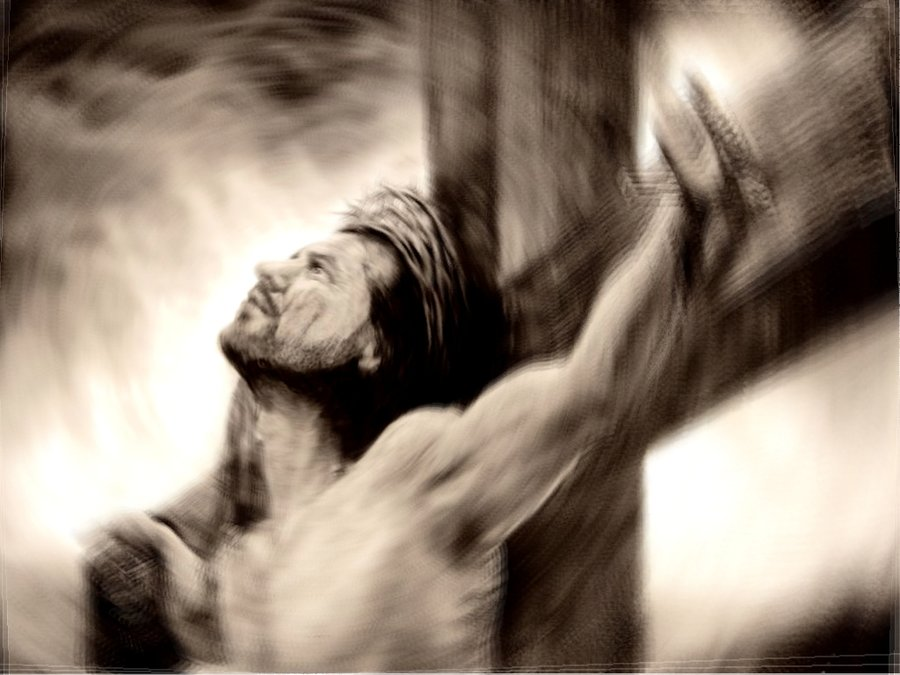 PEACE?
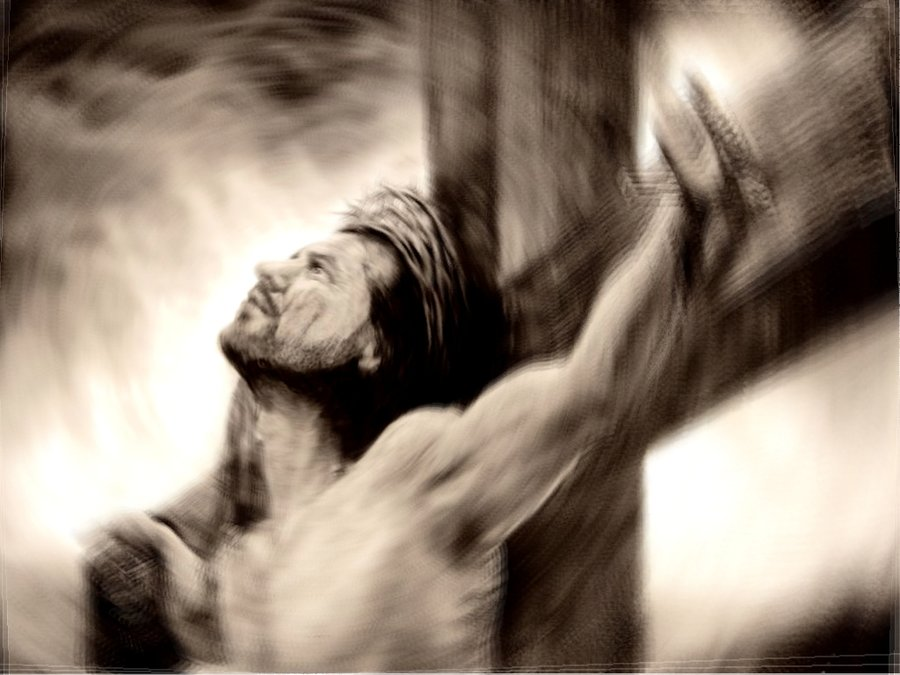 God made PEACE through the blood of Jesus’ cross.
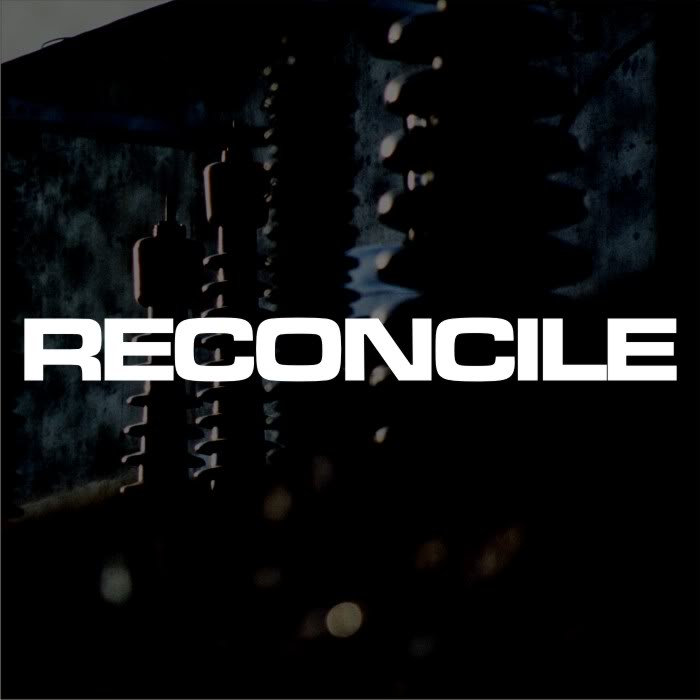 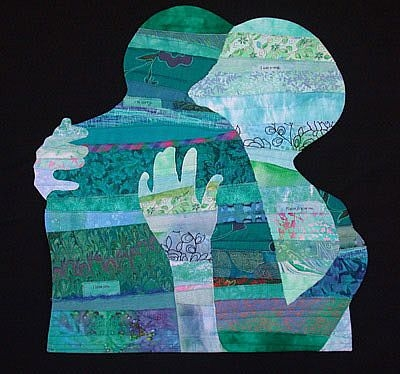 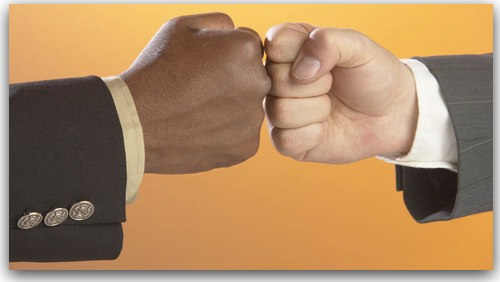 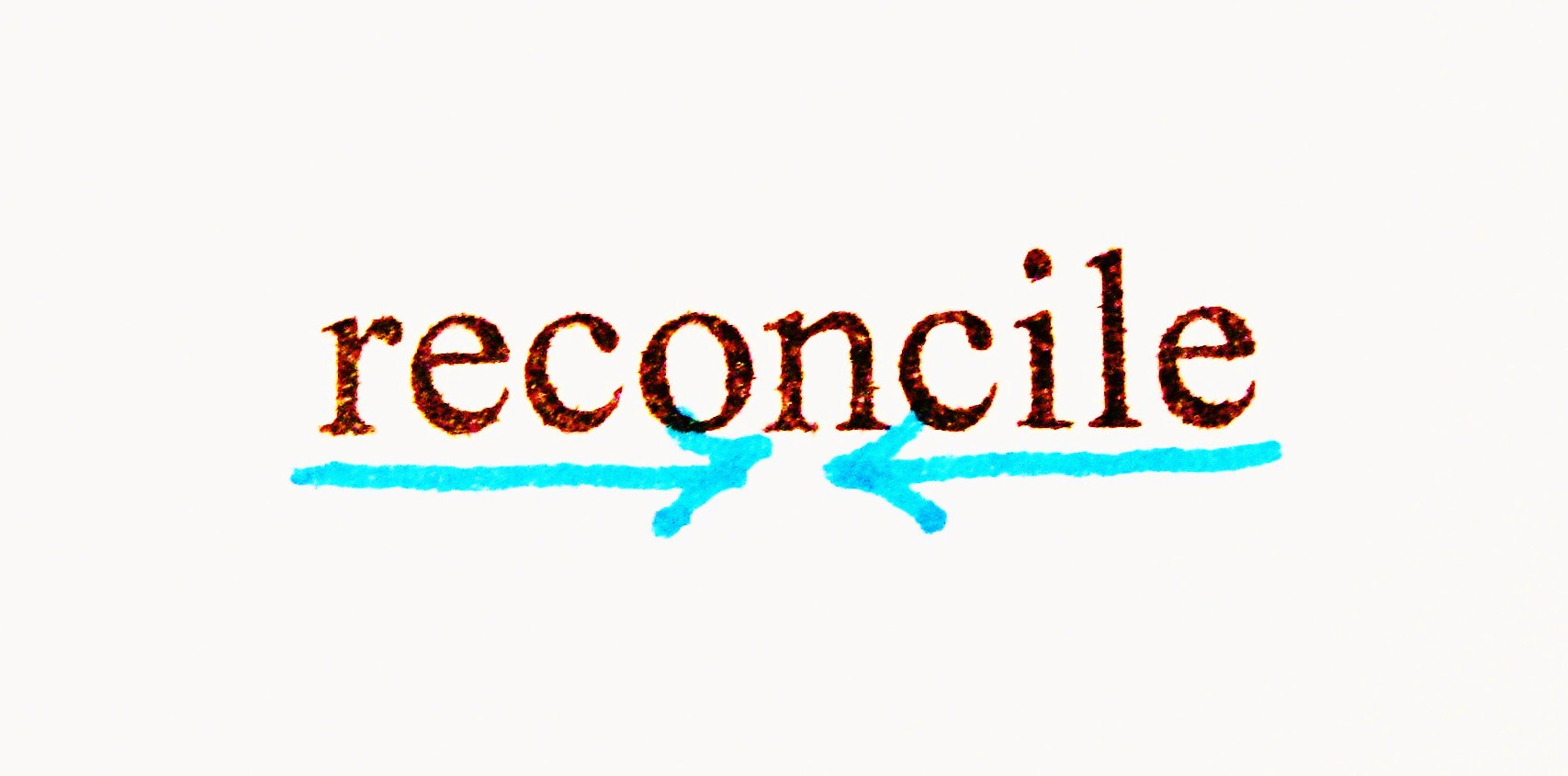 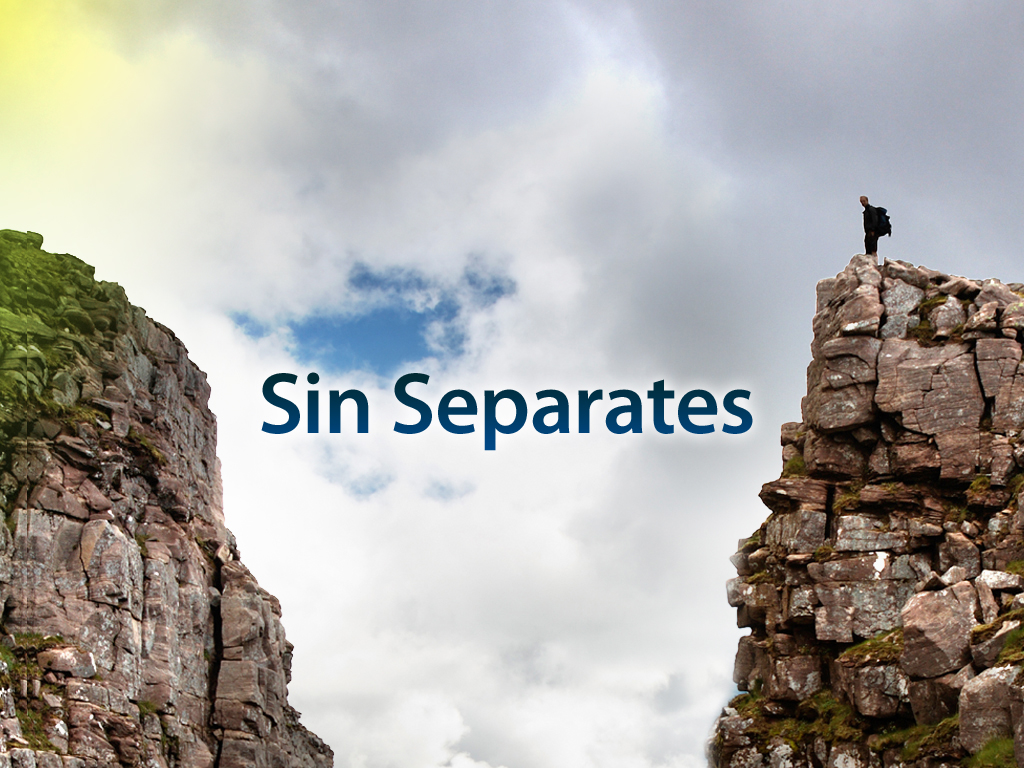 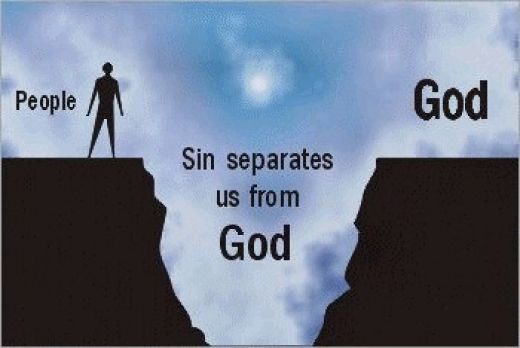 Colossians 1:19-20 (ESV)

20and through him to reconcile to himself all things, whether on earth or in heaven, making peace by the blood of his cross.
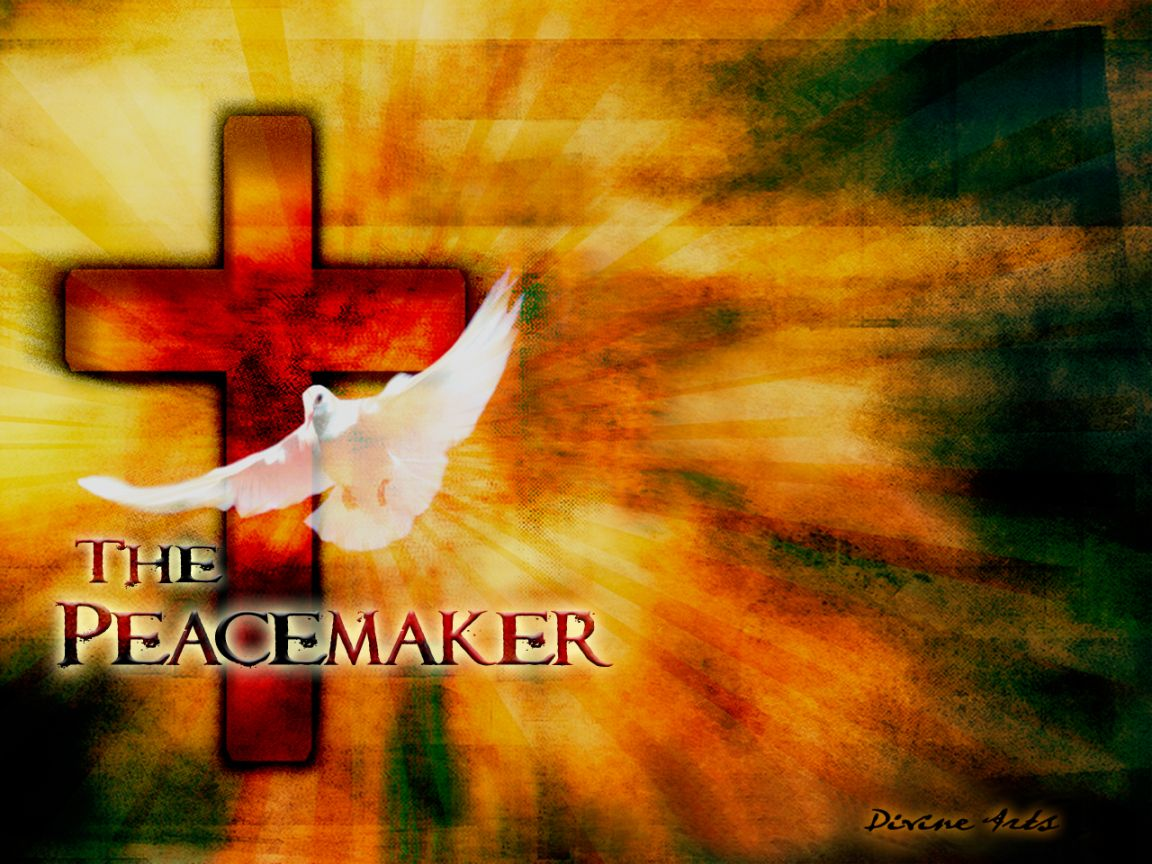 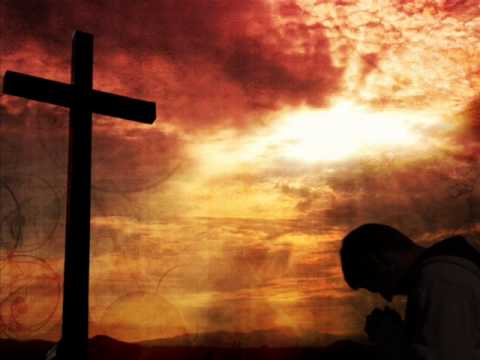 PEACE
“I Believe”
“I will trust and obey”
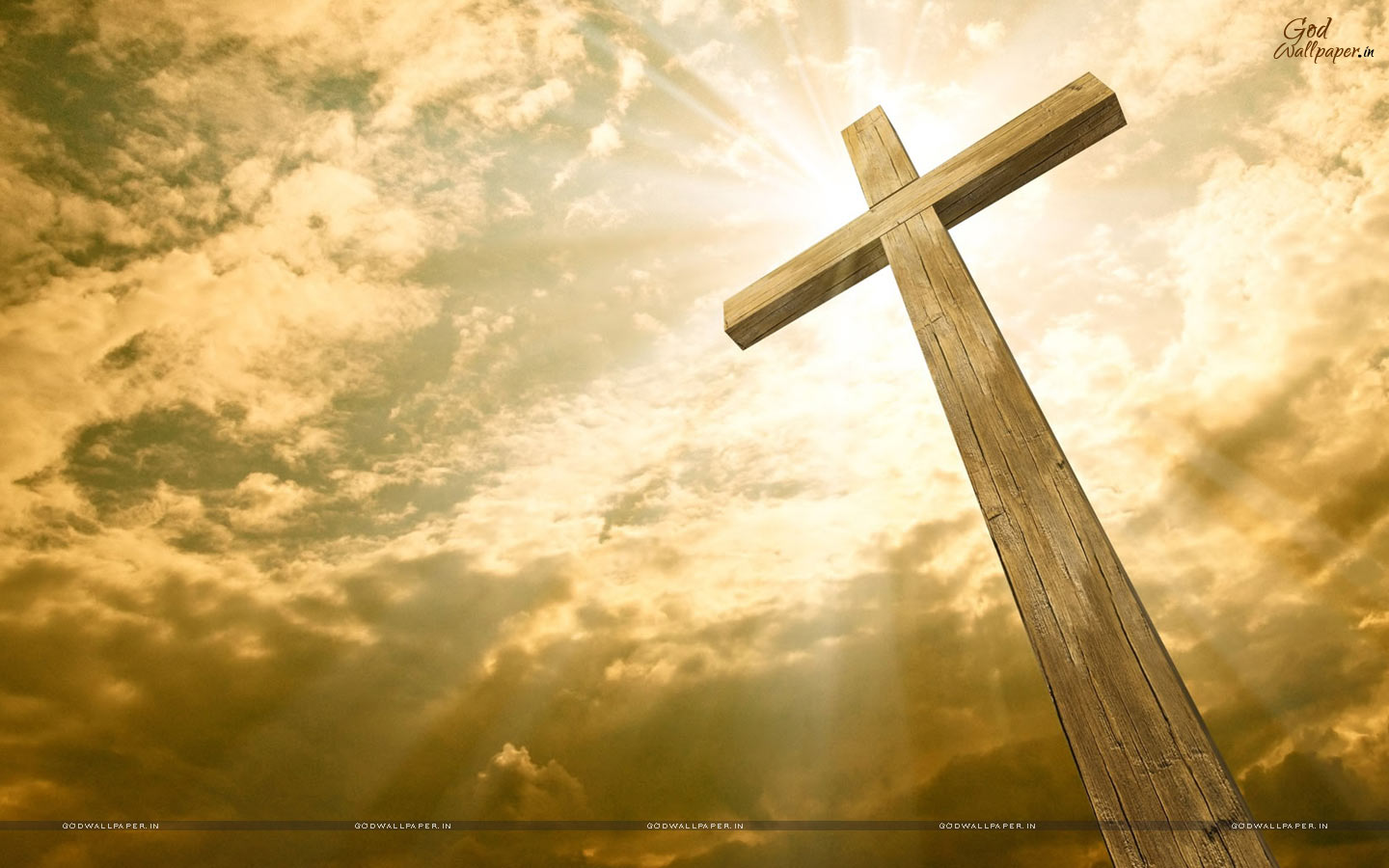 17 Therefore, if anyone is in Christ, he is a new creation. The old has passed away; behold, the new has come. 18 All this is from God, who through Christ reconciled us to himself and gave us the ministry of reconciliation; 19 that is, in Christ God was reconciling the world to himself, not counting their trespasses against them, and entrusting to us the message of reconciliation. 20 Therefore, we are ambassadors for Christ, God making his appeal through us. We implore you on behalf of Christ, be reconciled to God. 21 For our sake he made him to be sin who knew no sin, so that in him we might become the righteousness of God.
2 Corinthians 5:17-21